Pregled rada poslanika i poslaničkih klubova
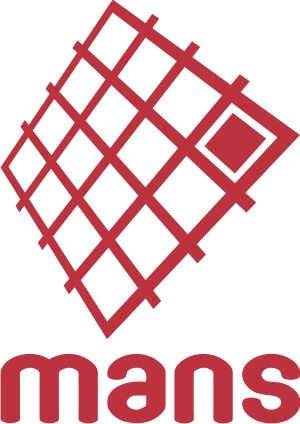 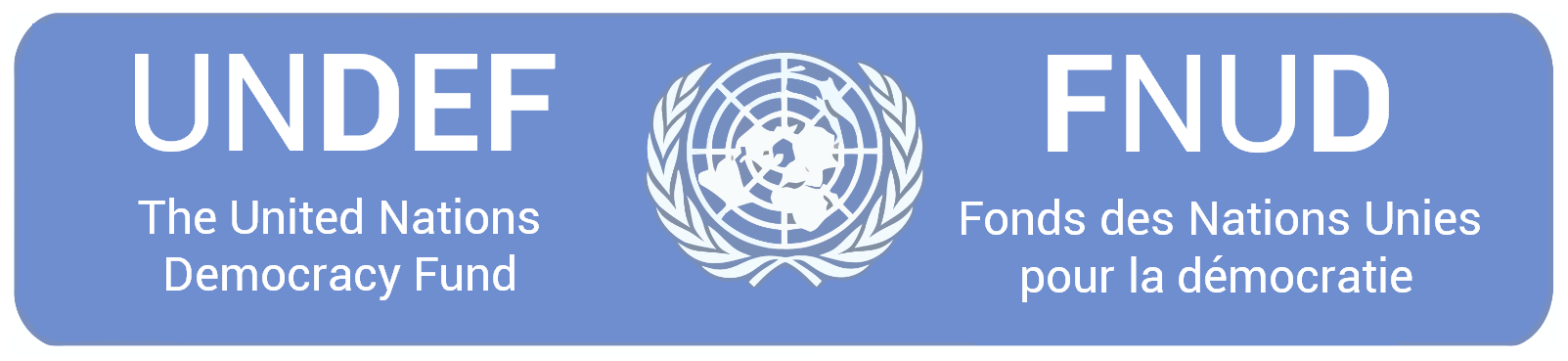 Indeks aktivnosti poslanika (novembar 2017. – jul 2018. godine)
Neaktivni poslanici (novembar 2017. – jul 2018. godine)
Najmanji indeks aktivnosti tokom ovog perioda ostvarili su Zvonko Vuković, poslanik DPS-a sa indeksom 0,17; zatim Nedžad Drešević, poslanik Bošnjačke stranke – 0,05, i na kraju Džavid Šabović koji ima indeks 0,00.
22 poslanika – neaktivni 
24 poslanika – srednje aktivni
23 poslanika – aktivna
12 poslanika - bojkot
Indeks aktivnosti poslaničkih klubova (novembar 2017. – jul 2018. godine)
Indeks poslanika tokom 9. Sjednice I redovnog (proljećnog) zasjedanja
Indeks poslaničkih klubova tokom 9. Sjednice I redovnog (proljećnog) zasjedanja
Efektivni rad poslanika Skupštine Crne Gore (Maj)
Efektivni rad poslanika Skupštine Crne Gore (Jun)
TAČKE DNEVNOG REDA (maj, jun, jul 2018. godine)
Amandmani Poslanici su ukupno podnijeli 32 amandmana tokom trajanja 9. redovne Sjednice I redovnog (proljećnog) zasjedanja